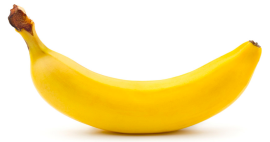 Tienes que decidir si las frases que verás representan lo que es bueno para la salud, malo para la salud o ni bueno ni malo para la salud.
Cuanto más seguro estás, más plátanos apuestas.
Si tienes razón, te paga el banco.  Si te equivocas, tú le pagas al banco.
Al final, gana el que más plátanos tenga.
1.  En el instituto voy a la cantina a la hora de comer y todos los días como patatas fritas o hamburguesas.
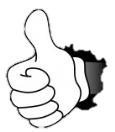 2.  Como pescado dos veces a la semana.
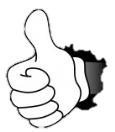 3.  Todos los días como cinco porciones de fruta o verdura.
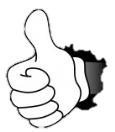 4.  Durante el recreo bebo zumo de naranja.
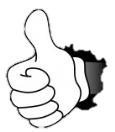 5.  Lo que más me gusta comer es el pescado con patatas fritas.  Es un plato típico inglés.  Y además como comida para llevar dos o tres veces a la semana.
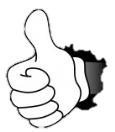 6.  Llevo al perro de paseo tres o cuatro veces a la semana.
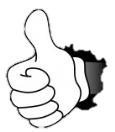 7.  Voy al instituto en autobús.  no hago ejercicio cada día.
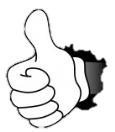 8.  Cuando preparo un bocadillo suelo elegir el pan integral.
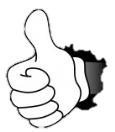 9.  No me gustan las patatas asadas.  Las prefiero fritas.
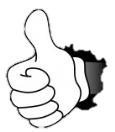 10.  Me gusta desayunar a menudo huevos fritos.
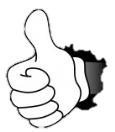 11.  Durante el recreo bebo una vez a la semana una bebida gaseosa.
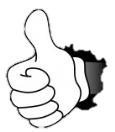 12.  Como mucha carne de vaca.
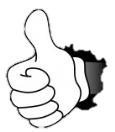 ¿Cuántos plátanos tienes?
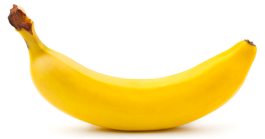 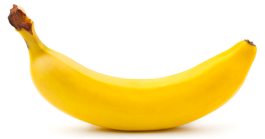 13.  Si tuviera que vivir en una isla desierta y pudiera elegir un alimento, elegiría salchichas.
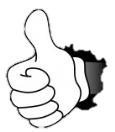 14.  En el instituto voy a la cantina a la hora de comer y de vez en cuando como patatas fritas o hamburguesas.
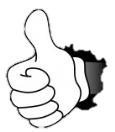 15.  Me gusta desayunar huevos pasados por agua una o dos veces por semana.
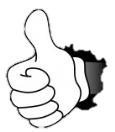 16.  Soy vegetariano y controlo la cantidad de vitaminas que consumo para equilibrar lo que como.
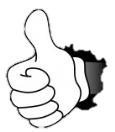 17.  Mi madre prepara a menudo el pollo asado.
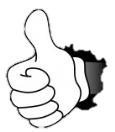 18.  Mi padre sale los sábados con sus amigos y bebe tres litros de cerveza.
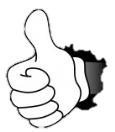 19.  Mi padre sale los sábados con sus amigos y bebe medio litro de cerveza.
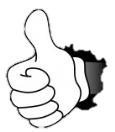 20.  Cuando mi madre fríe una cosa, elige siempre el aceite de girasol.
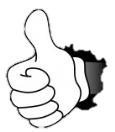 21.  No suelo hacer ejercicio, pero cuando juego al squash, juego durante una hora y media.
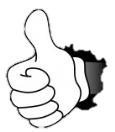 22.  Después de hacer ejercicio, siempre estoy agotado.
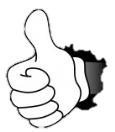 23.  Durante el recreo y a la hora de comer bebo a menudo una bebida gaseosa.
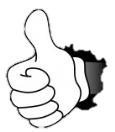 24.  Es verdad que mi padre fuma 10 cigarrillos al día, pero yo no fumo nada.
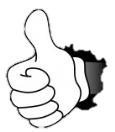 25.  Voy al instituto en autobús, pero los fines de semana nado o me entreno con pesas.
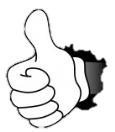